Jacek Matulewski (e-mail: jacek@fizyka.umk.pl)
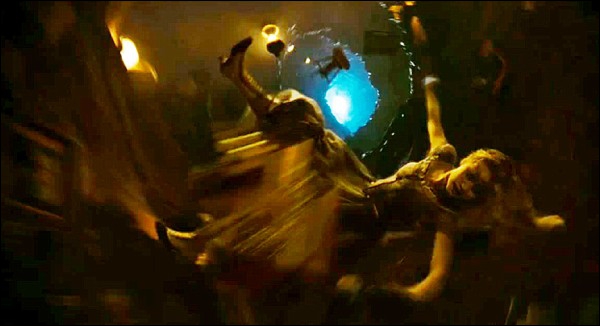 Mechanika kwantowa
dla niefizyków
28 września 2016
Wykładowcy
in order of appearance
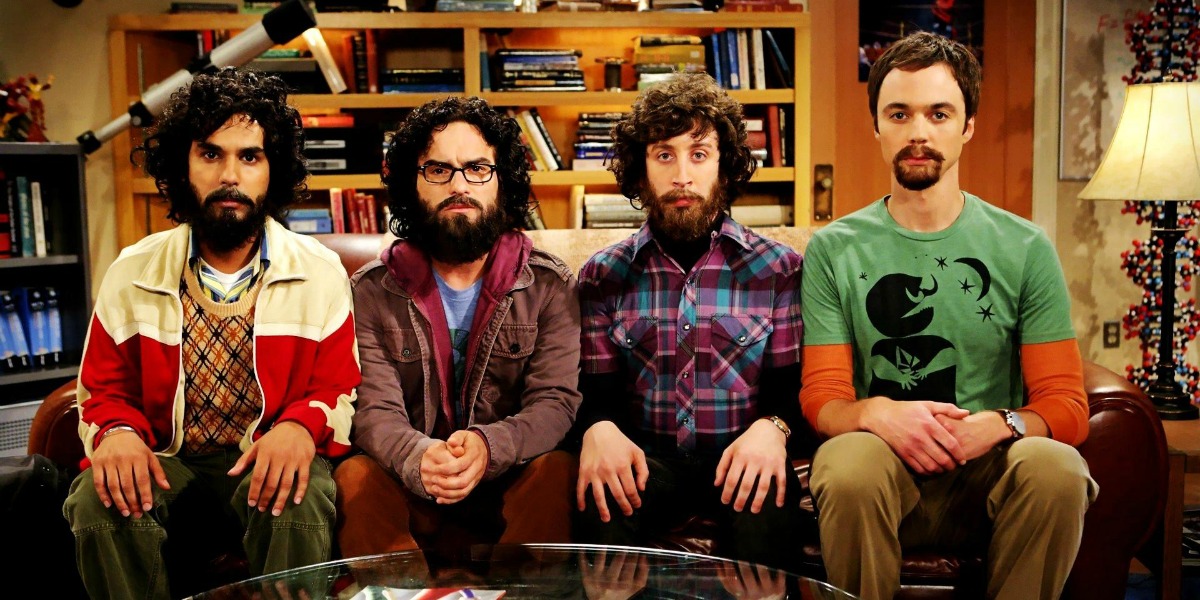 Jacek Matulewski (optyka kwantowa)
Karolina Słowik (optyka kwantowa)
Jarosław Zaremba (optyka kwantowa)
Jacek Jurkowski (fizyka matematyczna)
Plan wykładu
Dlaczego fizyka kwantowa jest ważna?
Doświadczenie Younga
Funkcja falowa
Mechanika kwantowa: doświadczenia interferencyjne
Teoria pomiaru
Kwantowy model atomu
Laser
BEC
Teleportacja, splątanie kwantowe, EPR
Fuzja jądrowa inicjowana laserem
Cząstki elementarne: model standardowy
LHC
Wielka unifikacja
Plan na dziś
Dlaczego fizyka kwantowa jest ważna?
Doświadczenie Younga
Funkcja falowa
Mechanika kwantowa: doświadczenia interferencyjne
Teoria pomiaru
Kwantowy model atomu
Laser
BEC
Teleportacja, splątanie kwantowe, EPR
Fuzja jądrowa inicjowana laserem
Cząstki elementarne: model standardowy
LHC
Wielka unifikacja
Czemu fizyka kwantowa jest ważna?
Energia jądrowa: rozszczepianie ciężkich jąder atomów(lub fuzja lekkich)
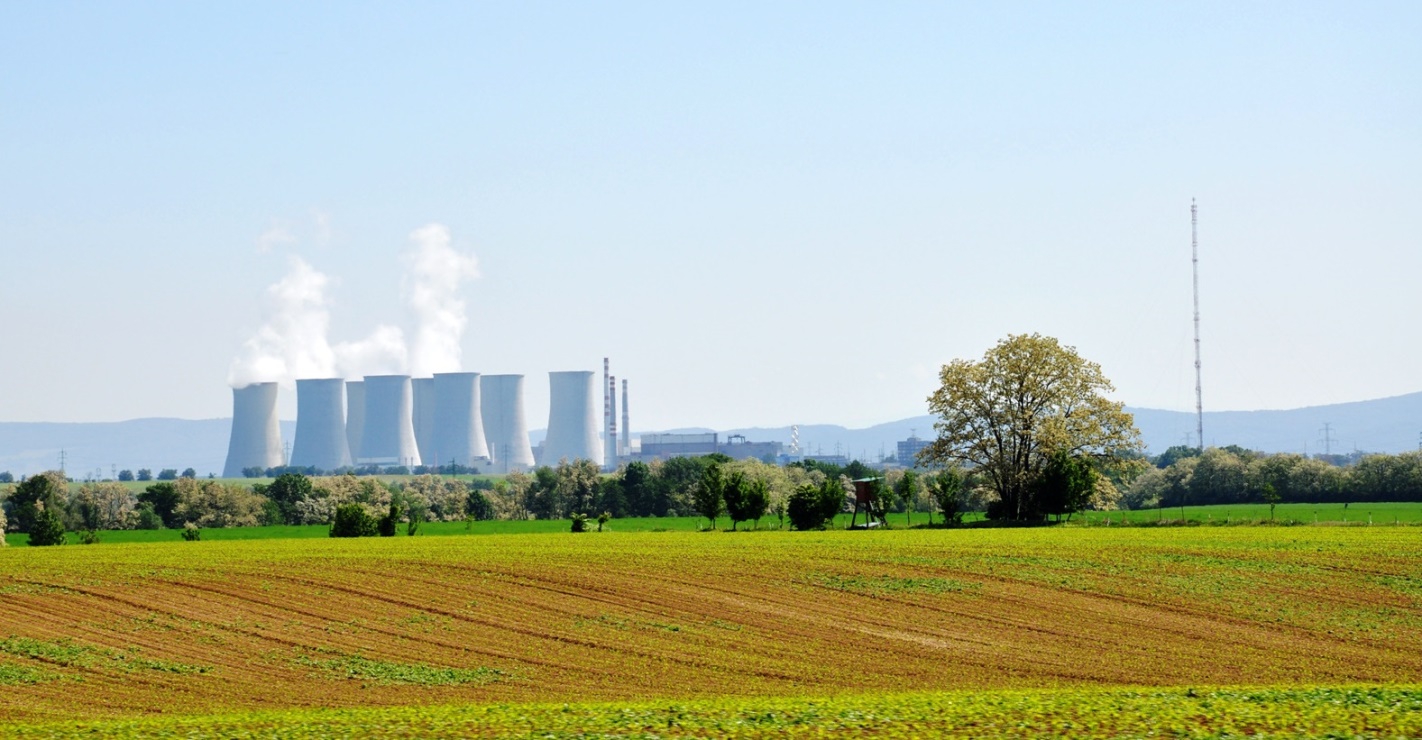 Czemu fizyka kwantowa jest ważna?
Broń jądrowa
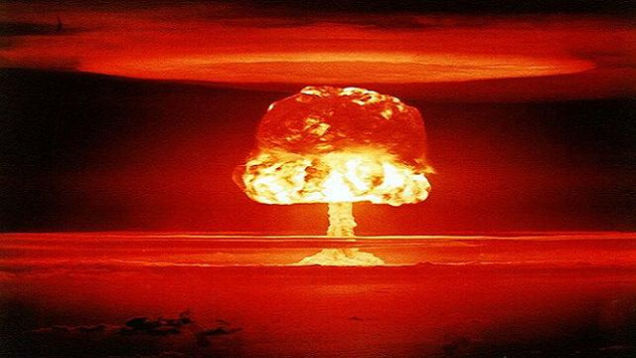 Czemu fizyka kwantowa jest ważna?
Zrozumienie chemii
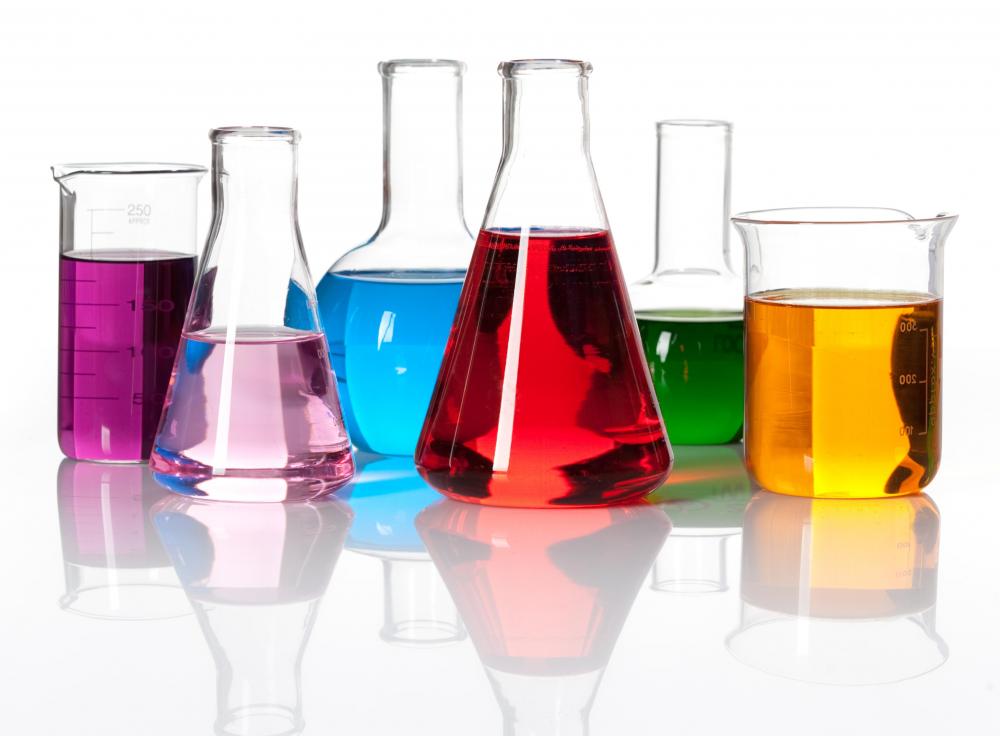 Czemu fizyka kwantowa jest ważna?
Pasmowa teoria półprzewodnictwa →elektronika, SSD
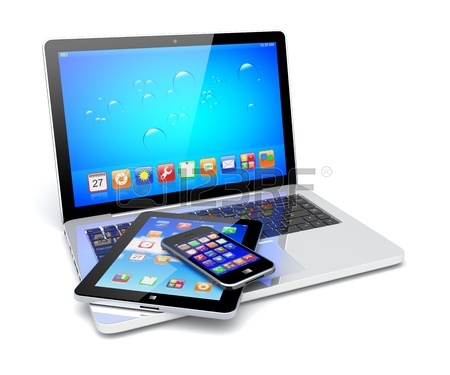 Czemu fizyka kwantowa jest ważna?
Zegary atomowe → GPS
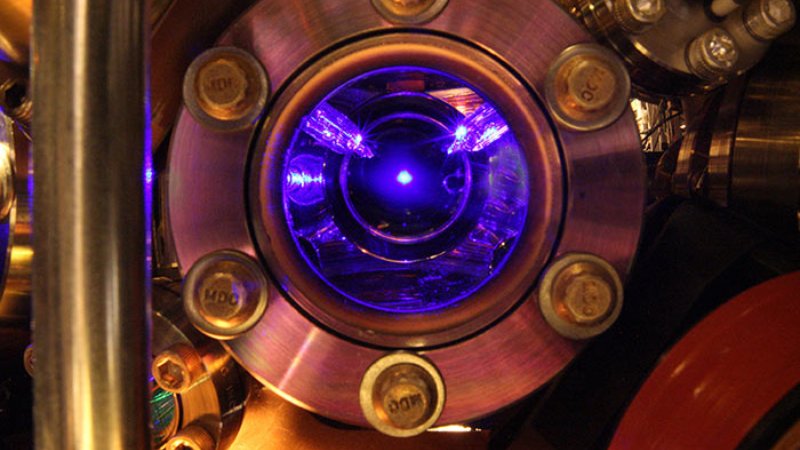 Czemu fizyka kwantowa jest ważna?
Aparatura medyczna: RTG, MRI, CT
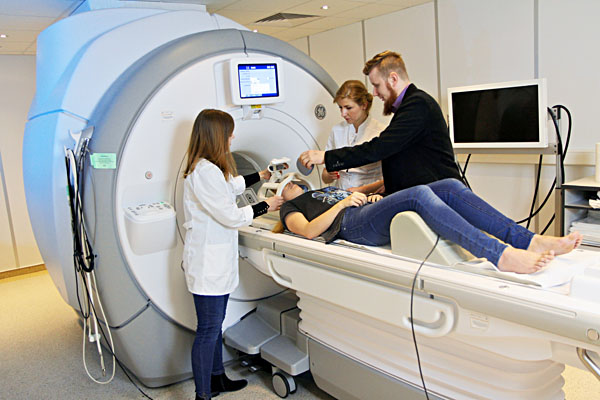 Czemu fizyka kwantowa jest ważna?
Lasery w medycynie (okulistyka, dermatologia)
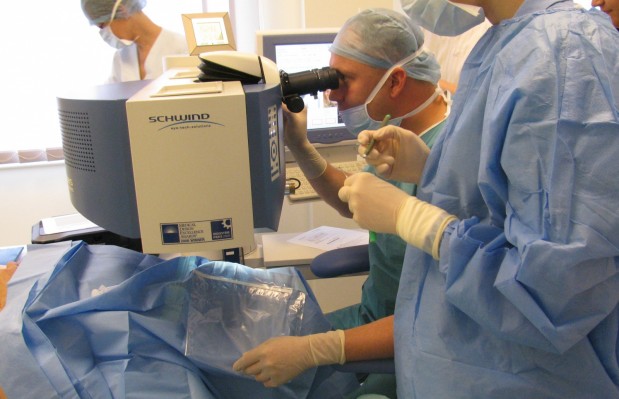 Czemu fizyka kwantowa jest ważna?
Lasery w kasach sklepowych
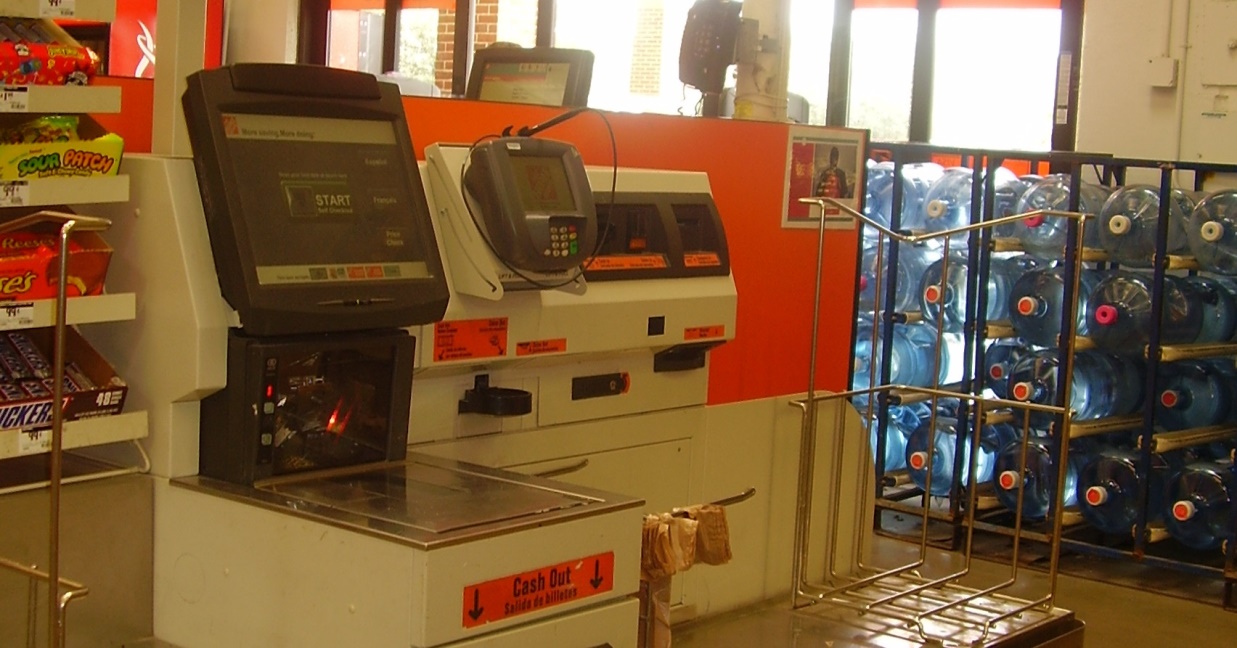 Czemu fizyka kwantowa jest ważna?
Lasery w telekomunikacji (światłowody)
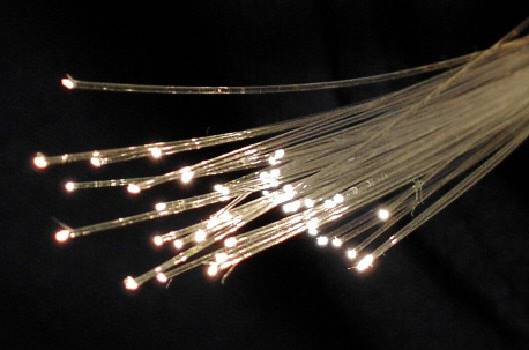 Czemu fizyka kwantowa jest ważna?
Kryptografia kwantowa i komputery kwantowe
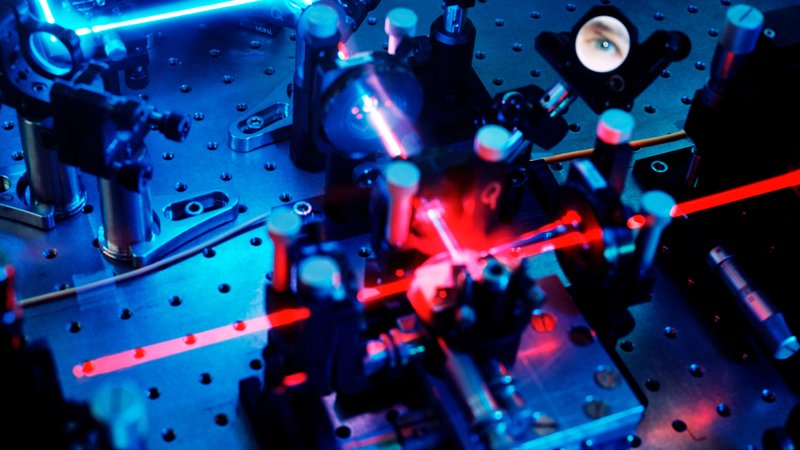 Plan wykładu
Dlaczego fizyka kwantowa jest ważna?
Doświadczenie Younga
Funkcja falowa
Mechanika kwantowa: doświadczenia interferencyjne
Teoria pomiaru
Kwantowy model atomu
Laser
BEC
Teleportacja, splątanie kwantowe, EPR
Fuzja jądrowa inicjowana laserem
Cząstki elementarne: model standardowy
LHC
Wielka unifikacja
Doświadczenie Younga
Co spodziewamy się ujrzeć na ekranie?
Jedna szczelina – materia (śrut, sól)
Dwie szczeliny – materia (śrut, sól)
Jedna szczelina – powierzchnia wody
Dwie szczeliny – powierzchnia wody
Jedna szczelina – światło (fotony)
Dwie szczeliny – światło (fotony)
Jedna szczelina – elektrony (materia)
Dwie szczeliny – elektrony (materia)
Dwie szczeliny – pojedyncze fotony
Dodanie obserwatora, który sprawdzaprzez którą szczelinę przeszedł foton
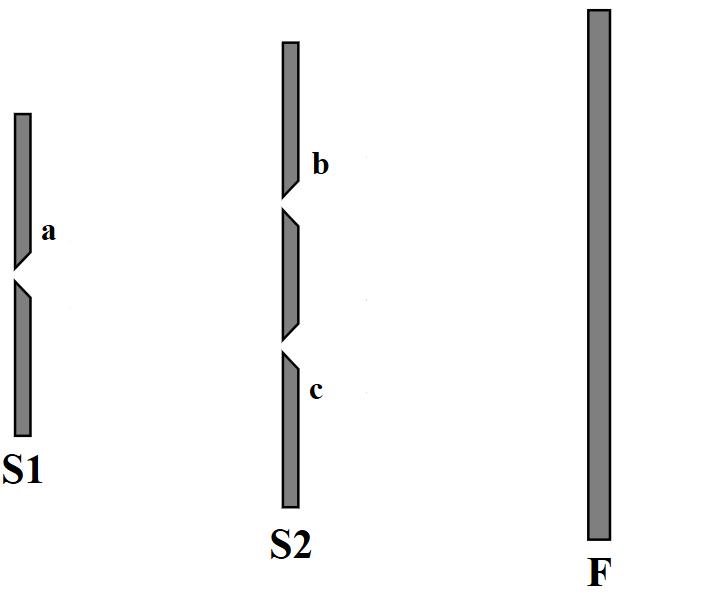 Doświadczenie Younga
Co spodziewamy się ujrzeć na ekranie?
Jedna szczelina – materia (śrut, sól)
Dwie szczeliny – materia (śrut, sól)
Jedna szczelina – powierzchnia wody
Dwie szczeliny – powierzchnia wody
Jedna szczelina – światło (fotony)
Dwie szczeliny – światło (fotony)
Jedna szczelina – elektrony (materia)
Dwie szczeliny – elektrony (materia)
Dwie szczeliny – pojedyncze fotony
Dodanie obserwatora, który sprawdzaprzez którą szczelinę przeszedł foton
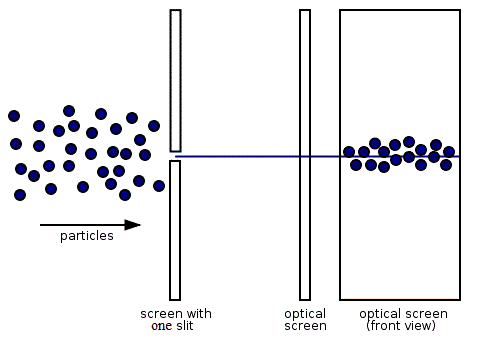 http://genesismission.4t.com/Physics/Quantum_Mechanics/double_slit_experiment.html
Doświadczenie Younga
Co spodziewamy się ujrzeć na ekranie?
Jedna szczelina – materia (śrut, sól)
Dwie szczeliny – materia (śrut, sól)
Jedna szczelina – powierzchnia wody
Dwie szczeliny – powierzchnia wody
Jedna szczelina – światło (fotony)
Dwie szczeliny – światło (fotony)
Jedna szczelina – elektrony (materia)
Dwie szczeliny – elektrony (materia)
Dwie szczeliny – pojedyncze fotony
Dodanie obserwatora, który sprawdzaprzez którą szczelinę przeszedł foton
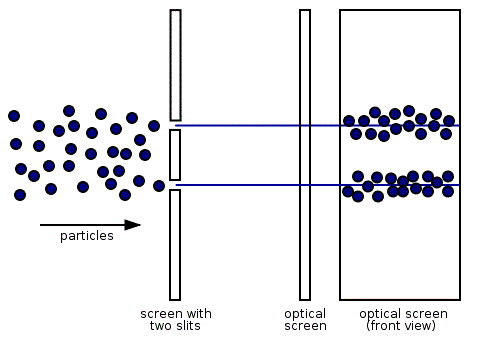 http://genesismission.4t.com/Physics/Quantum_Mechanics/double_slit_experiment.html
Doświadczenie Younga
Co spodziewamy się ujrzeć na ekranie?
Jedna szczelina – materia (śrut, sól)
Dwie szczeliny – materia (śrut, sól)
Jedna szczelina – powierzchnia wody
Dwie szczeliny – powierzchnia wody
Jedna szczelina – światło (fotony)
Dwie szczeliny – światło (fotony)
Jedna szczelina – elektrony (materia)
Dwie szczeliny – elektrony (materia)
Dwie szczeliny – pojedyncze fotony
Dodanie obserwatora, który sprawdzaprzez którą szczelinę przeszedł foton
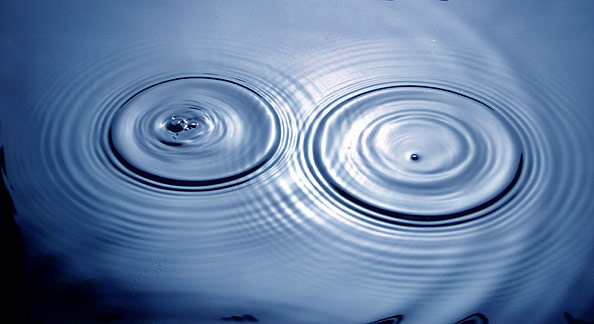 Doświadczenie Younga
Co spodziewamy się ujrzeć na ekranie?
Jedna szczelina – materia (śrut, sól)
Dwie szczeliny – materia (śrut, sól)
Jedna szczelina – powierzchnia wody
Dwie szczeliny – powierzchnia wody
Jedna szczelina – światło (fotony)
Dwie szczeliny – światło (fotony)
Jedna szczelina – elektrony (materia)
Dwie szczeliny – elektrony (materia)
Dwie szczeliny – pojedyncze fotony
Dodanie obserwatora, który sprawdzaprzez którą szczelinę przeszedł foton
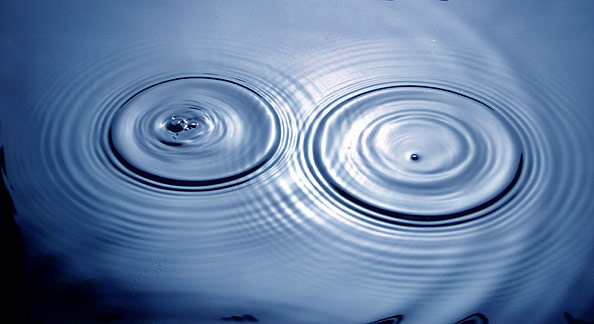 Interferencja 
(wzmocnienie zależy od położenia)
Interferencja
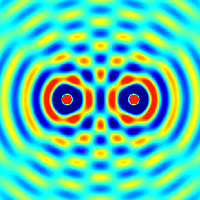 Interferencja dwóch fal kulistych
Wikipedia
Interferencja
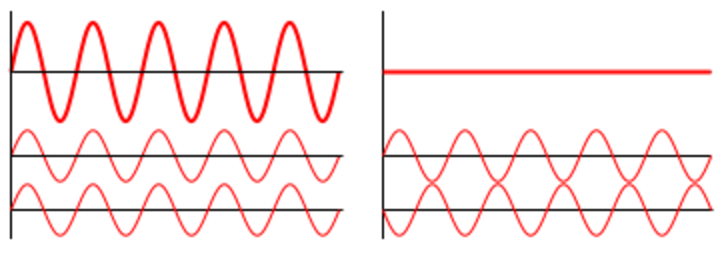 Wynik złożenia
Fale składowe
Fale zgodne w fazie
Fale w przeciwfazie
Wikipedia
Interferencja
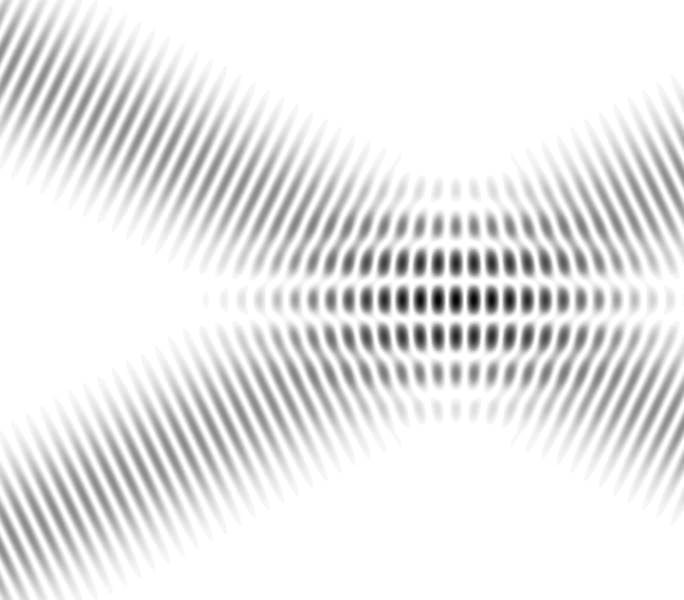 Interferencja dwóch fal płaskich
Wikipedia
Doświadczenie Younga
Co spodziewamy się ujrzeć na ekranie?
Jedna szczelina – materia (śrut, sól)
Dwie szczeliny – materia (śrut, sól)
Jedna szczelina – powierzchnia wody
Dwie szczeliny – powierzchnia wody
Jedna szczelina – światło (fotony)
Dwie szczeliny – światło (fotony)
Jedna szczelina – elektrony (materia)
Dwie szczeliny – elektrony (materia)
Dwie szczeliny – pojedyncze fotony
Dodanie obserwatora, który sprawdzaprzez którą szczelinę przeszedł foton
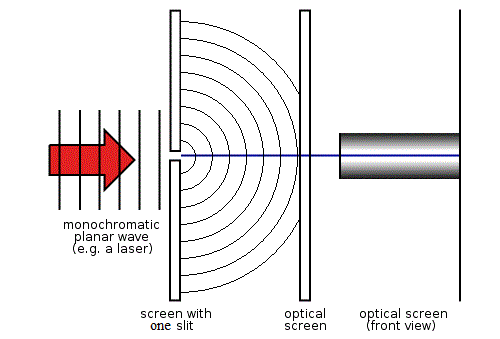 Dlaczego pojawia się smuga?
http://genesismission.4t.com/Physics/Quantum_Mechanics/double_slit_experiment.html
Doświadczenie Younga
Co spodziewamy się ujrzeć na ekranie?
Jedna szczelina – materia (śrut, sól)
Dwie szczeliny – materia (śrut, sól)
Jedna szczelina – powierzchnia wody
Dwie szczeliny – powierzchnia wody
Jedna szczelina – światło (fotony)
Dwie szczeliny – światło (fotony)
Jedna szczelina – elektrony (materia)
Dwie szczeliny – elektrony (materia)
Dwie szczeliny – pojedyncze fotony
Dodanie obserwatora, który sprawdzaprzez którą szczelinę przeszedł foton
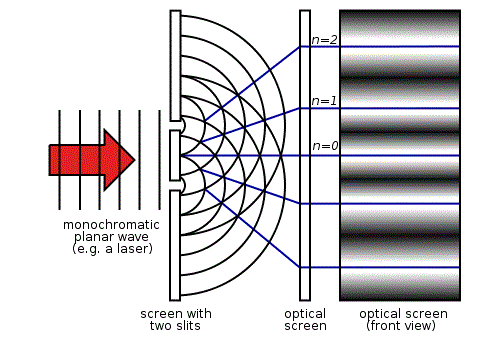 Interferencja 
(wzmocnienie zależy od położenia)
Każda szczelina – źródło fal wtórnych
(zasada Huygensa)
http://genesismission.4t.com/Physics/Quantum_Mechanics/double_slit_experiment.html
Doświadczenie Younga
Co spodziewamy się ujrzeć na ekranie?
Jedna szczelina – materia (śrut, sól)
Dwie szczeliny – materia (śrut, sól)
Jedna szczelina – powierzchnia wody
Dwie szczeliny – powierzchnia wody
Jedna szczelina – światło (fotony)
Dwie szczeliny – światło (fotony)
Jedna szczelina – elektrony (materia)
Dwie szczeliny – elektrony (materia)
Dwie szczeliny – pojedyncze fotony
Dodanie obserwatora, który sprawdzaprzez którą szczelinę przeszedł foton
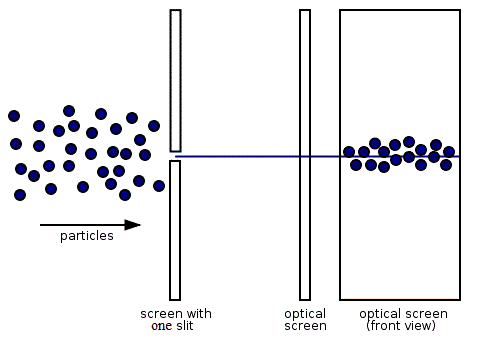 http://genesismission.4t.com/Physics/Quantum_Mechanics/double_slit_experiment.html
Doświadczenie Younga
Co spodziewamy się ujrzeć na ekranie?
Jedna szczelina – materia (śrut, sól)
Dwie szczeliny – materia (śrut, sól)
Jedna szczelina – powierzchnia wody
Dwie szczeliny – powierzchnia wody
Jedna szczelina – światło (fotony)
Dwie szczeliny – światło (fotony)
Jedna szczelina – elektrony (materia)
Dwie szczeliny – elektrony (materia)
Dwie szczeliny – pojedyncze fotony
Dodanie obserwatora, który sprawdzaprzez którą szczelinę przeszedł foton
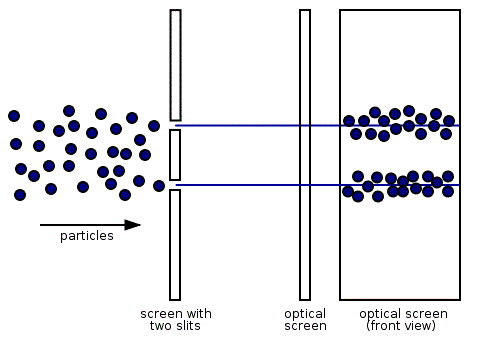 ???
http://genesismission.4t.com/Physics/Quantum_Mechanics/double_slit_experiment.html
Doświadczenie Younga
Co spodziewamy się ujrzeć na ekranie?
Jedna szczelina – materia (śrut, sól)
Dwie szczeliny – materia (śrut, sól)
Jedna szczelina – powierzchnia wody
Dwie szczeliny – powierzchnia wody
Jedna szczelina – światło (fotony)
Dwie szczeliny – światło (fotony)
Jedna szczelina – elektrony (materia)
Dwie szczeliny – elektrony (materia)
Dwie szczeliny – pojedyncze fotony
Dodanie obserwatora, który sprawdzaprzez którą szczelinę przeszedł foton
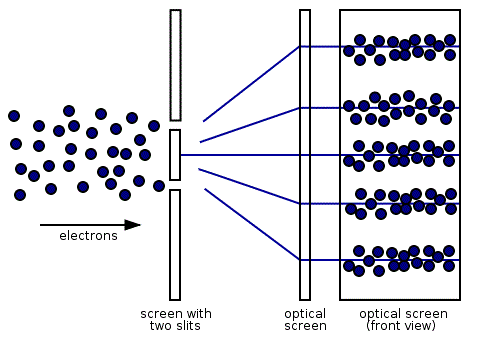 Interferencja!!! 
(wzmocnienie zależy od położenia)
http://genesismission.4t.com/Physics/Quantum_Mechanics/double_slit_experiment.html
Doświadczenie Younga
Co spodziewamy się ujrzeć na ekranie?
Jedna szczelina – materia (śrut, sól)
Dwie szczeliny – materia (śrut, sól)
Jedna szczelina – powierzchnia wody
Dwie szczeliny – powierzchnia wody
Jedna szczelina – światło (fotony)
Dwie szczeliny – światło (fotony)
Jedna szczelina – elektrony (materia)
Dwie szczeliny – elektrony (materia)
Dwie szczeliny – pojedyncze fotony
Dodanie obserwatora, który sprawdzaprzez którą szczelinę przeszedł foton
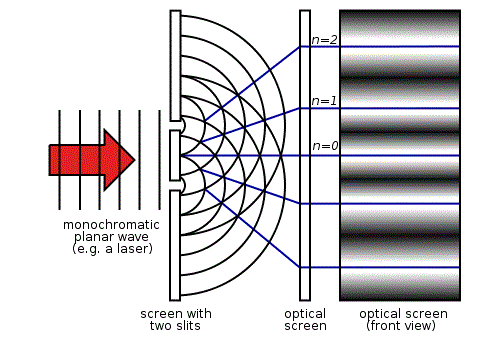 To nic nie zmienia!
Tak samo dla elektronów
http://genesismission.4t.com/Physics/Quantum_Mechanics/double_slit_experiment.html
Doświadczenie Younga
Obraz interferencyjny dla pojedynczych fotonów
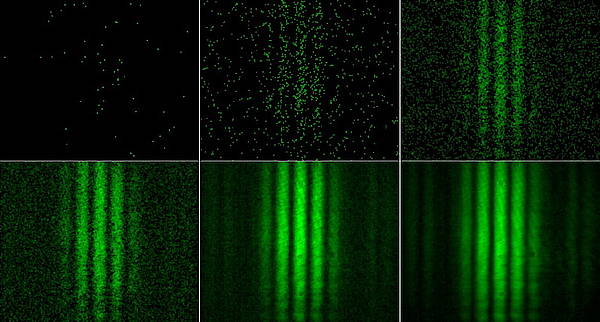 dualizm korpuskularno-falowy
Pierwszy eksperyment: G.I. Taylor (1909)
Rysunek: http://blog.anton-paar.com/wave-and-particle-light-is-both/
Doświadczenie Younga
Obraz interferencyjny dla pojedynczych elektronów
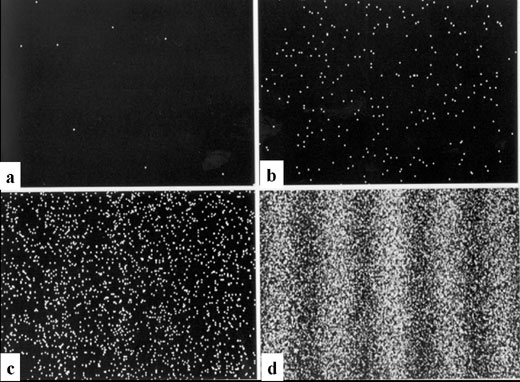 dualizm korpuskularno-falowy
Akiro Tonomura (1986) – eksperyment dla pojedynczych elektronów
Doświadczenie Younga
Dualizm korpuskularno falowy:
uderzenie w ekran – cząstka (plamka)
przejście przez szczeliny                               – fala (dyfrakcja, interferencja)

Fale de Broglie’a – opis materii jak fali o długości:
stała Plancka
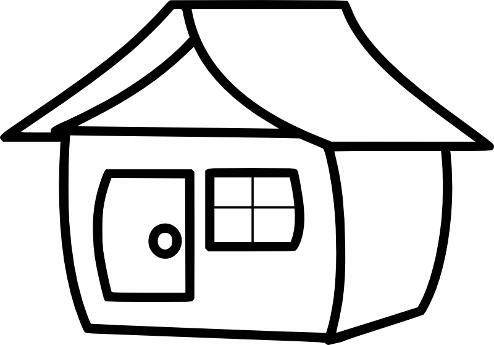 prędkość
masa
Doświadczenie Younga
Dualizm korpuskularno falowy:
uderzenie w ekran – cząstka (plamka)
przejście przez szczeliny                               – fala (dyfrakcja, interferencja)

Fale de Broglie’a – opis materii jak fali
długość fali → dyspersja → refrakcja (załamanie)
im większa długość, tym mniej czasu wymaga ujawnienie „falowej” natury obiektu
Doświadczenie Younga
Co spodziewamy się ujrzeć na ekranie?
Jedna szczelina – materia (śrut, sól)
Dwie szczeliny – materia (śrut, sól)
Jedna szczelina – powierzchnia wody
Dwie szczeliny – powierzchnia wody
Jedna szczelina – światło (fotony)
Dwie szczeliny – światło (fotony)
Jedna szczelina – elektrony (materia)
Dwie szczeliny – elektrony (materia)
Dwie szczeliny – pojedyncze fotony
Dodanie obserwatora, który sprawdzaprzez którą szczelinę przeszedł foton
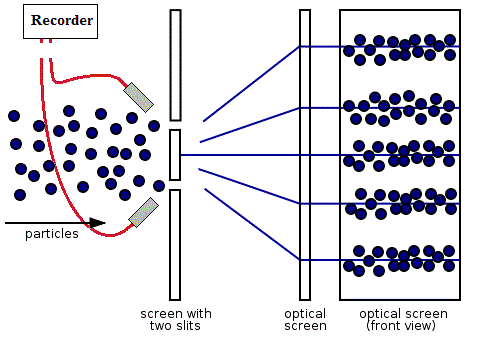 ???
http://genesismission.4t.com/Physics/Quantum_Mechanics/double_slit_experiment.html
Doświadczenie Younga
Co spodziewamy się ujrzeć na ekranie?
Jedna szczelina – materia (śrut, sól)
Dwie szczeliny – materia (śrut, sól)
Jedna szczelina – powierzchnia wody
Dwie szczeliny – powierzchnia wody
Jedna szczelina – światło (fotony)
Dwie szczeliny – światło (fotony)
Jedna szczelina – elektrony (materia)
Dwie szczeliny – elektrony (materia)
Dwie szczeliny – pojedyncze fotony
Dodanie obserwatora, który sprawdzaprzez którą szczelinę przeszedł foton
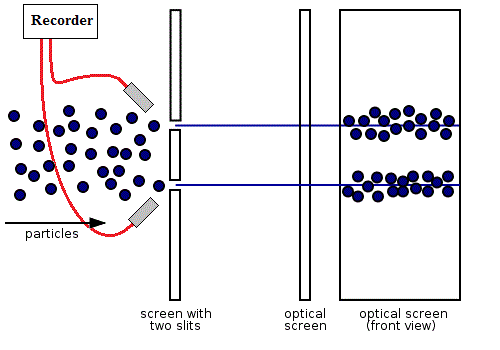 !!!
http://genesismission.4t.com/Physics/Quantum_Mechanics/double_slit_experiment.html
Doświadczenie Younga
Co oznacza pomiar stanu fotonu lub elektronu:
pomiar wymaga oddziaływania układu kwantowego z układem makroskopowym (przyrząd pomiarowy) → zmiana stanu obserwowanego układu
Nie możemy „biernie patrzeć” na foton lub elektron
Pomiar stanu przy przejściu przez szczelinę →widoczna różnica w momencie uderzenia w ekran
Zmiana stanu innego typu → redukcja (już nie jest w dwóch miejscach jednocześnie)
Doświadczenie Younga
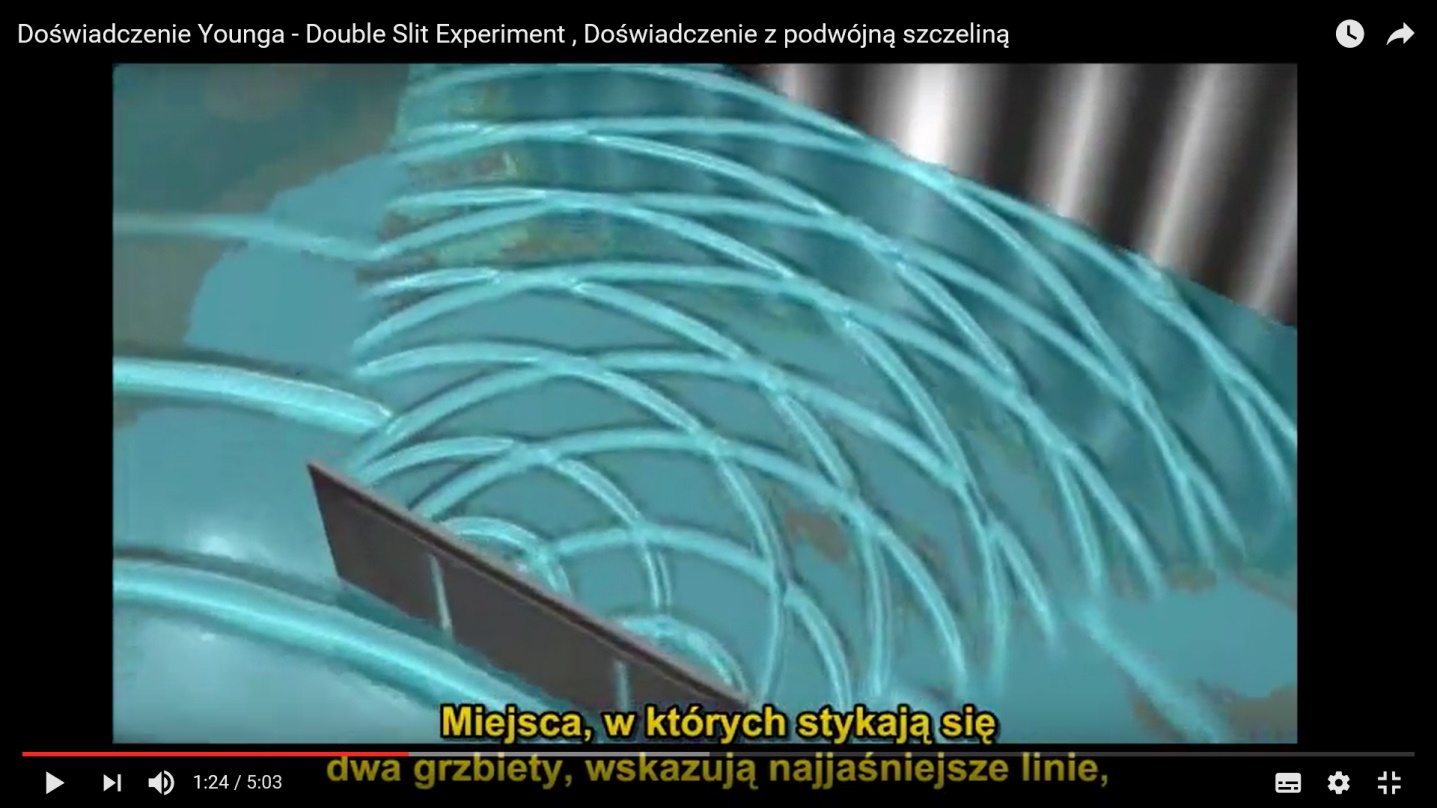 http://www.youtube.com/watch?v=pUGY57RFz0Y (fragment filmu, którego w całości nie należy oglądać!)
Interferometr Macha-Zehndera
kontrola długości drogi optycznej
Detektory
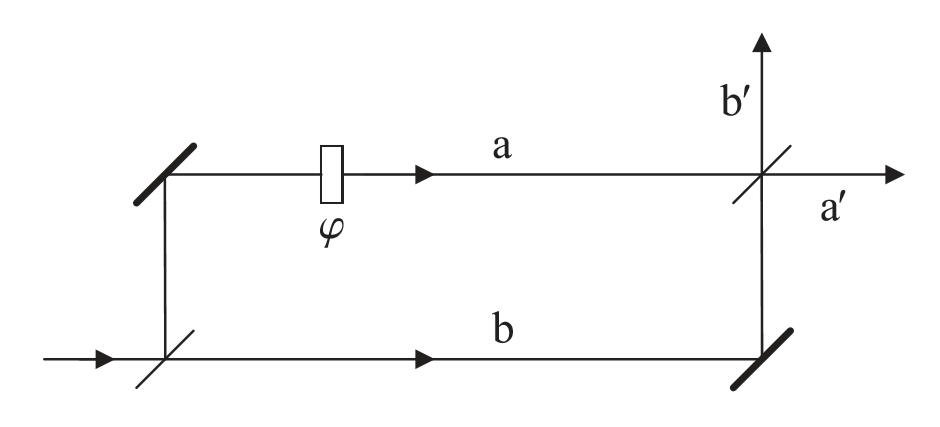 lustro
lustro
płytka światłodzieląca
Inny sposób realizacjidoświadczenia z dwoma szczelinami
Interferometr Macha-Zehndera
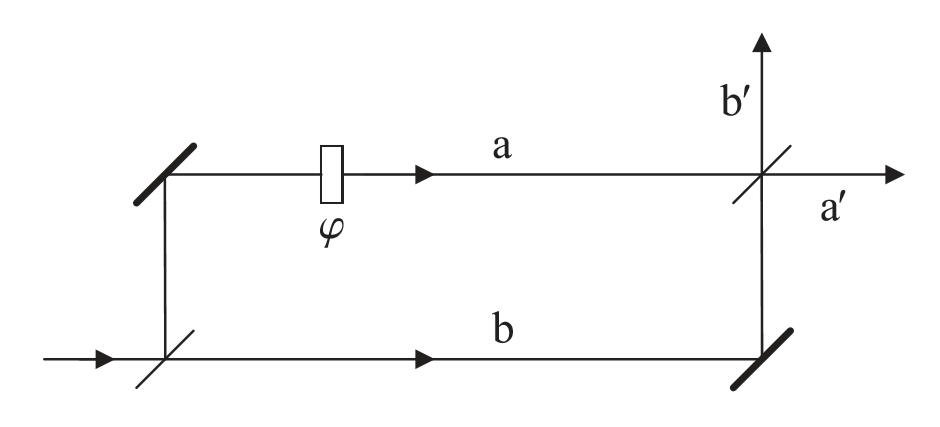 Bez drugiej płytki: fotony = cząsteczki (~ dwa prążki)
Gdy obecna: fotony = fala (wygaszanie lub wzmocnienie)
Interferometr Macha-Zehndera
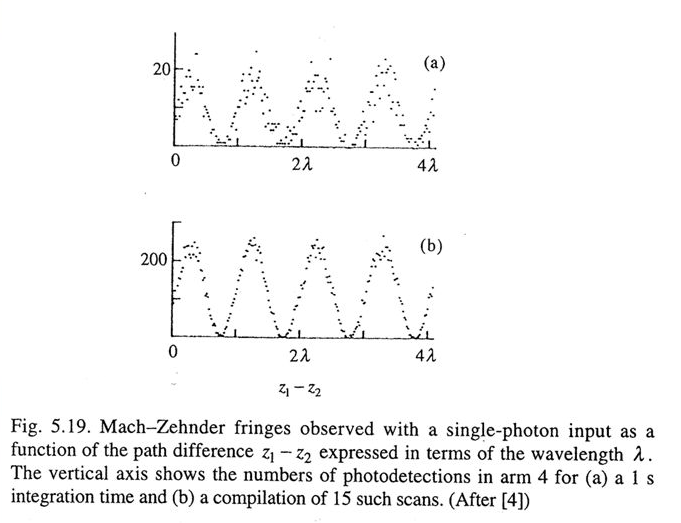 liczba fotonów
Grangier, Roger, Aspect  (1986)
Gdy obecna: fotony = fala (wygaszanie lub wzmocnienie)
Doświadczenie Wheelera
O obecności drugiej płytki decydujemy już po przejściu fotonu przez pierwszą
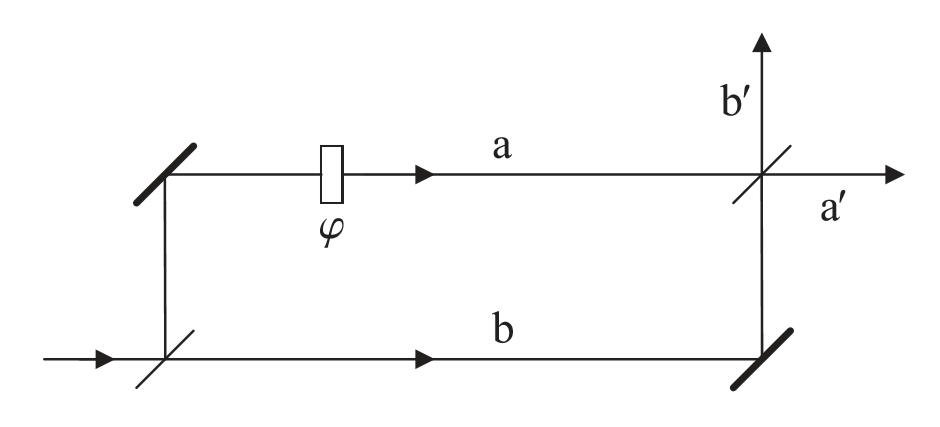 Opóźnione wstawienie lustra nie zmienia obu wyników.
Foton nie „decyduje” o swej naturze na pierwszej płytce
Gumka kwantowa (2006)
licznik koincydencji
cząstka
polaryzator (fotony stają się rozróżnialne)
fala
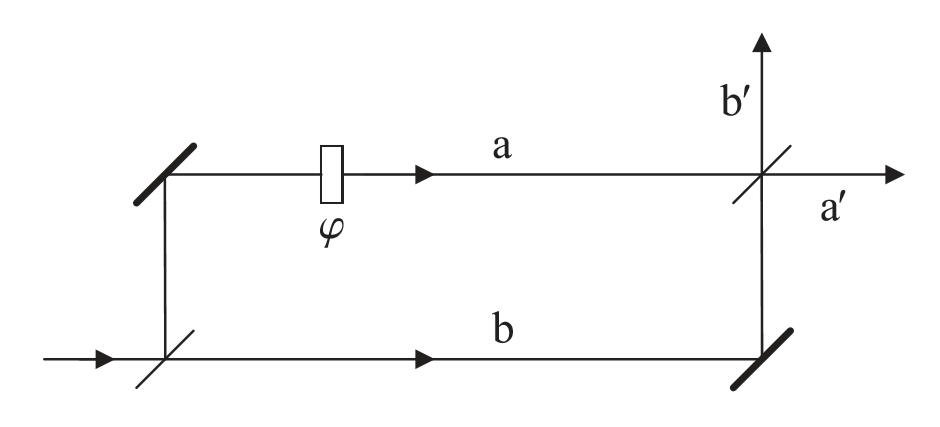 filtry (wymazująinformację o polaryzacji
Konwerter częstości (produkuje z jednego dwa splątane fotony o mniejszej częstości/energii; różne, ale nieznane polaryzacje)
Gumka kwantowa (2006)
licznik koincydencji
polaryzator (fotony stają się rozróżnialne)
fala
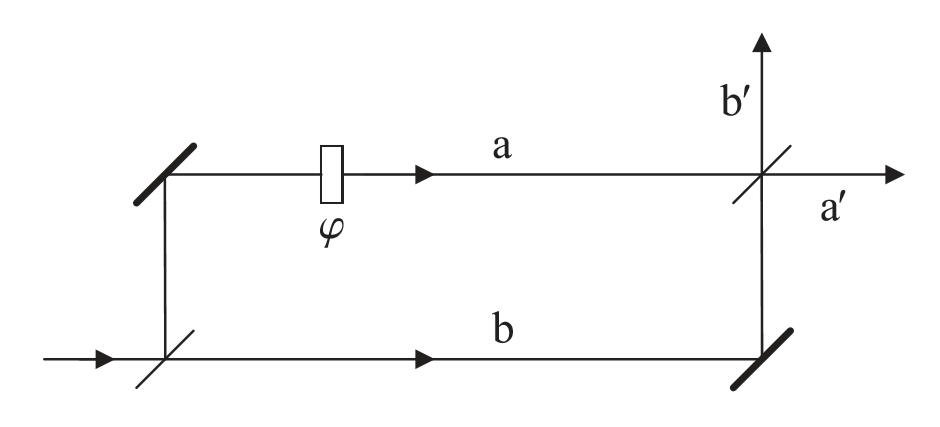 filtry (wymazująinformację o polaryzacji
Wymazanie informacji o ścieżce już po „spotkaniu” fotonówpowoduje przywrócenie wzoru interferencyjnego → obie śc.
Wnioski
Światło ujawnia dwie natury: falową i „cząstkową”dualizm korpuskularno-falowy
Materia (elektrony, nawet jądra atomowe) też…koncepcja fal de Broglie’a
Obiekt (światło lub materia) może być w kilku miejscach jednocześnie i interferować z samym sobą
Opis mikroświata wymaga osobnej teorii i słownika→ mechanika kwantowa
Splątanie kwantowe, EPR → Karolina Słowik
Zaliczenie
Pytania po wykładach (ok. 100)
Egzamin (ankieta wyboru)
Zdawalność wysoka
Poprawka
W domu